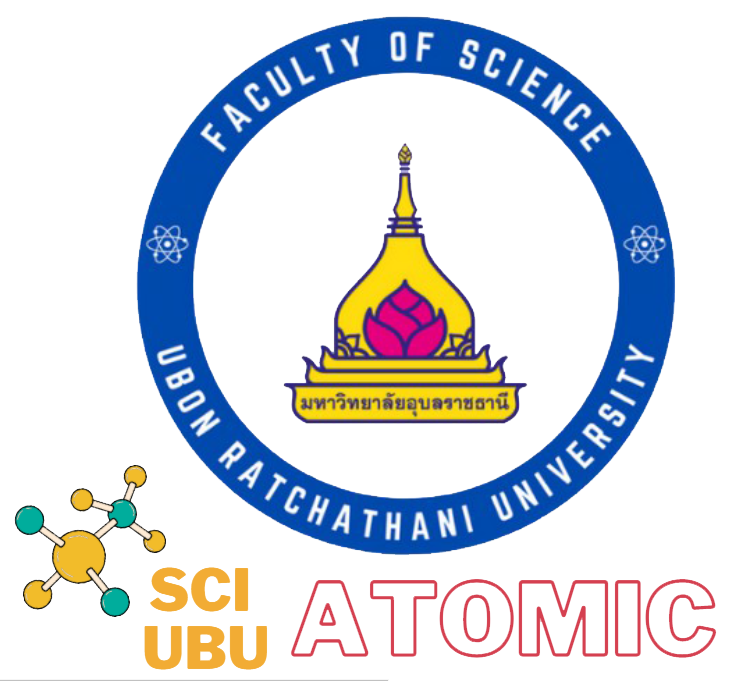 ชื่อเรื่องที่นำเสนอภาษาไทย ……………………………………………………….…………………
Title in English …………………………………………………………………………………..…..……………
ชื่อ-สกุล ผู้นำเสนอ1 ชื่อ-สกุล ผู้นำเสนอ1 และชื่อ-สกุลที่ปรึกษา2*
1สาขาวิชา.................... คณะวิทยาศาสตร์ มหาวิทยาลัยอุบลราชธานี
2ภาควิชา.................................. คณะวิทยาศาสตร์ มหาวิทยาลัยอุบลราชธานี
*Email: ……………………………….
บทนำ (หัวข้อหลัก)
สามารถเลือกจัดทำเสนอโปสเตอร์เป็นภาษาไทยหรือภาษาอังกฤษตามความเหมาะสม
สำหรับข้อความในชื่อเรื่องให้ใช้ตัวอักษร Th Sarabun PSK font 66 ขึ้นไป
สำหรับข้อความในเนื้อหาให้ใช้ตัวอักษร Th Sarabun PSK font 44 ขึ้นไป หรือใช้ font อื่นทดแทน แต่ต้องมีขนาดตัวหนังสือที่ใกล้เคียงทดแทนได้
พยายามเน้นการใช้ภาพแทนข้อความหรือประโยคยาวๆ

รูปแบบโปสเตอร์ ของ Sci-UBU Mini-symposium
1. โปสเตอร์มีขนาดกว้าง  80   เซนติเมตร ยาว 120 เซนติเมตร  จำนวน 1 แผ่นต่อ 1 เรื่อง โดยใช้ภาษาไทย หรือภาษาอังกฤษ ขนาดตัวอักษรควรมีขนาดใหญ่ สามารถอ่านได้ในระยะห่าง 1 เมตร (3 ฟุต) 
2. ชื่อเรื่อง  ชื่อคณะผู้วิจัย  และหน่วยงานที่สังกัด บริเวณส่วนบนของโปสเตอร์
3. เนื้อหา ประกอบด้วย บทคัดย่อ คำนำ ผลการวิจัย วิจารณ์ และสรุปผลการวิจัย (อย่างย่อ)
3.1 บทคัดย่อ เขียนสรุปสาระสำคัญของเรื่องโดยเฉพาะวัตถุประสงค์ วิธีการ และผลการวิจัย
3.2 บทนำ อธิบายถึงปัญหาหรือที่มาของงานที่ทำมาก่อน 
3.3 วัตถุประสงค์ของการวิจัย หรือสมมติฐานของการวิจัย ควรเขียนให้กระชับ 
3.4 วิธีการทดลอง ควรเขียนอธิบายแบบย่อ แต่อาจให้รายละเอียดมากขึ้นหากเป็นวิธีการใหม่ หรือวิธีการที่ปรับปรุงจากวิธีเดิม
3.5 ผลการวิจัย บอกการค้นพบที่สำคัญ ควรเสนอในรูปของตาราง กราฟ หรือรูปภาพโดยสรุปหลังจากวิเคราะห์ทางสถิติแล้ว ทั้งนี้อาจมีคำอธิบายตาราง หรือรูปภาพตามสมควร
3.6 วิจารณ์ผลการวิจัย ควรเน้นถึงปัญหาหรือข้อโต้แย้งในสาระสำคัญของเรื่องที่วิจัย ตลอดจนข้อเสนอแนะเพื่อการวิจัยในอนาคต และแนวทางการนำไปใช้ประโยชน์
3.7 สรุปผลการวิจัย และเขียนกิตติกรรมประกาศ ให้กระชับ เข้าใจง่าย
3.8 เอกสารอ้างอิง ใส่เฉพาะที่เกี่ยวข้องโดยตรงเท่านั้น
4. การติดตั้งโปสเตอร์ ผู้นำเสนอควรนำโปสเตอร์มาติดตั้งในวันที่ ........ ตามบอร์ดที่กำหนดให้ 
5. ทางผู้จัดจะจัดเตรียมอุปกรณ์สำหรับการติดโปสเตอร์ไว้บริการ
ผลการวิจัย
บรรยาย.......
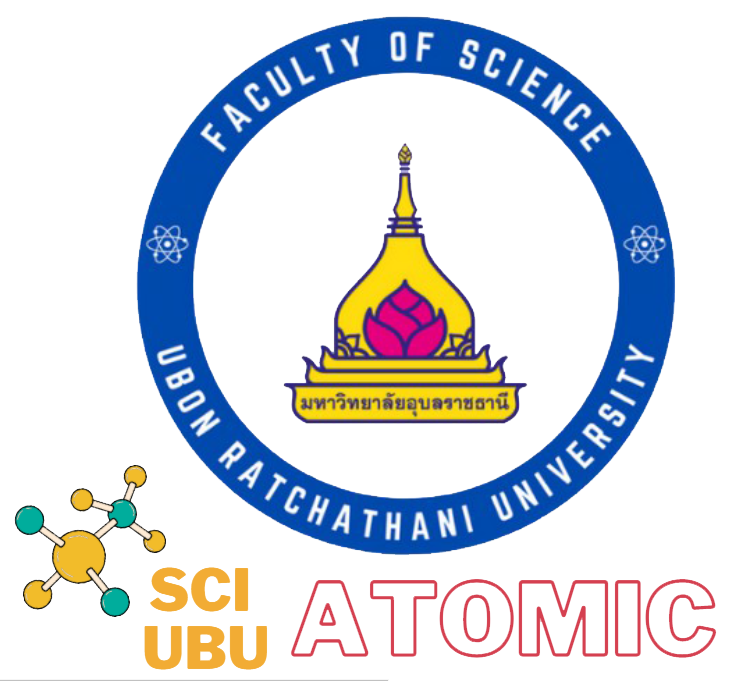 ภาพที่ .. โลโก้สำหรับใช้ในโปสเตอร์
สรุปผลการวิจัย
วิธีการวิจัย
เอกสารอ้างอิงสำคัญ
[1] ..................
[2] ...................
[3] ...................
กิตกรรมประกาศ
SCI-TECH
SYMPOSIUM
2025
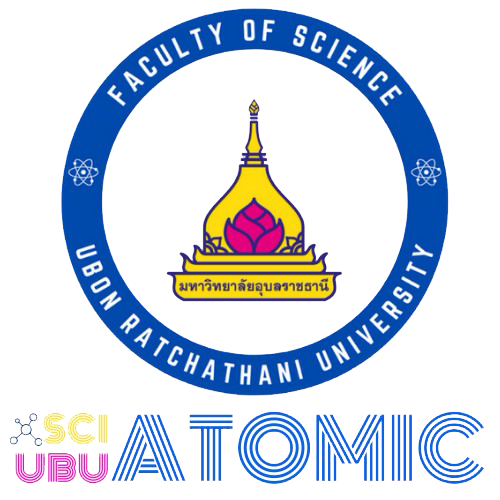 AI: Shaping the Future of Science and Technology